Магистерская программа 
«Системная семейная психотерапия»
Системное мышление- почему трудно научиться
Варга А.Я. 
Председатель академического совета магистерской программы департаменте психологии  НИУ ВШЭ «Системная семейная психотерапия»
Высшая школа экономики, Москва, 2017
www.hse.ru /ma/family
Системы и системное мышление
Системой принято считать интегрированное целое, чьи существенные особенности формируются через взаимосвязи его частей; системным мышлением называют понимание феномена в контексте более обширного целого.
Грегори Бэйтсон
Системы и системное мышление
Понимать вещи системно означает дословно: помещать их в какой-либо контекст, устанавливать природу их взаимосвязей.
Паттерн и организация
Признаки живого
«Всегда важны формы и отношения, и никогда не важно количество. Именно это характеризовало краба, как представителя креатуры, как живое существо.»
Креатура или живая система
Живая система имеет взаимодействующие части.
Растет и не меняет формы ( особый случай метаморфозы насекомых)
Креатура или живая система
Живая система имеет взаимодействующие части.
Растет и не меняет формы ( особый случай метаморфозы насекомых)
Живые системы- открытые системы.
Креатура или живая система
Живая система имеет взаимодействующие части.
Растет и не меняет формы ( особый случай метаморфозы насекомых)
Живые системы- открытые системы.
Симметричность как способ взаимодействия с солнцем и с земным притяжением.
Системное мышление
Системное мышление не нужно в обыденной жизни
Системное мышление
Системное мышление не нужно в обыденной жизни
Чтобы практиковать системный подход ( в частности системную семейную психотерапию) нужно  обладать системным мышлением
Системное мышление
Системное мышление не нужно в обыденной жизни
Чтобы практиковать системный подход ( в частности системную семейную психотерапию) нужно  обладать системным мышлением
Чтобы мыслить системно, нужно сменить парадигму, преодолеть тиранию языка, идеологию бинарных оппозиций
Парадигма
совокупность понятий, ценностей, представлений и практик, разделяемая сообществом и формирующая определенное видение реальности, на основе которого сообщество организует само себя
Системная парадигма: интеграция, целостность, ризома
Тирания языка
Последовательность произнесения слов
Одновременность зримой картинки
Идеология бинарных оппозиций
Особенности живых систем
Живые системы- самоорганизующиеся системы. Самоорганизация это спонтанное появление новых структур и новых форм поведения.
Самоорганизация
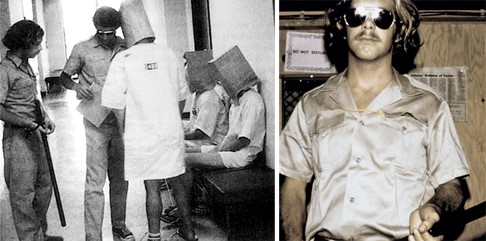 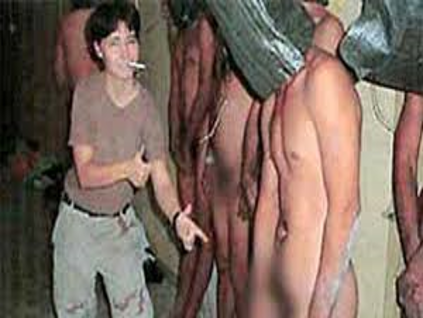 Семейные системы
Семьи это саморазвивающиеся самоорганизующиеся системы.
Примеры саморазвития и самоорганизации семейных систем: патриархальные семьи, нуклеарные семьи, бикарьерные, бинуклеарные. 
Семейная жизнь тесно связана с культурой общества
Системные понятия в психотерапии семьи
Обратная связь
Уставка
Гомеостаз
Развитие
Методологические принципы системной семейной психотерапии
Циркулярность
Гипотетичность
Нейтральность 
Неэкспертность
Изоморфизм живых систем
Все живые системы  могут формировать связи, встраиваться друг в друга, обмениваться эмоциями и информацией
Семья, обратившаяся за помощью, и терапевт ( терапевты) формируют новую систему.  В ней происходят изоморфные процессы, поэтому диагностика семьи может осуществляться через диагностику терапевтической или рефлексивной команды.
Обучение системной семейной психотерапии
В обучении ССП используется та же системная логика, что и в терапии.
Обучение  происходит во взаимодействии студентов друг с другом, с преподавателями и с  клиентскими семьями.
Контакты
Магистерская программа 
«Системная семейная психотерапия»
фото
Учебный офис: 101000, Москва, Армянский переулок, д.4, стр. 2, ком. 101, тел. +7 (495) 772-95-90 доб. 15365
Менеджер магистерских программ департамента психологии  -    Ваза Александра Ивановна, avaza@hse.ru, 
    +7(495) 709-65-67
Куратор программы ССПЧеботарева Елена Юрьевна,  echebotareva@hse.ru, 
    +7 (985) 998-23-30
Координатор программы ССПКоган-Лернер Лина Борисовна, kogan@list.ru, 
     +7 (926) 146-24-41                                http://www.hse.ru/ma/family
фото
фото
Высшая школа экономики, Москва, 2017
Спасибо за внимание!
Магистерская программа  департамента психологии НИУ ВШЭ 
 «Системная семейная психотерапия»
Прием документов с 1 июня по 16 августа 2018 г. 
Предварительная оценка портфолио – в  течение всего года

Вопросы и запись на собеседование: masters.family@hse.ru

Сайт: www.hse.ru/ma/family